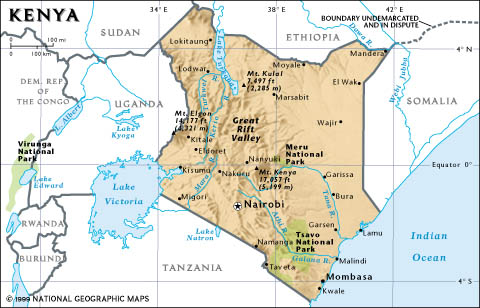 IDA – Global Udvikling
2. juni 2016
KenyaUdfordringer og Muligheder
Geert Aagaard Andersen
Introduktion til Kenya
Hvordan hænger det hele sammen?


Hvad skaber/forhindrer udvikling?
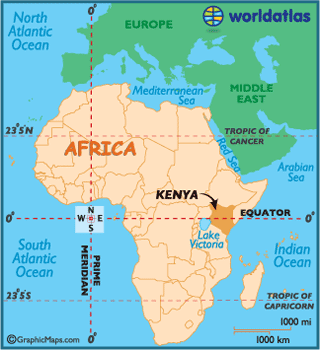 ”The Road to Copenhagen”- Er Danmark et eksempel?
Kenya
Danmark
Vejen til Afrikas Perle
Mombasa – Kisumu Railrod 1896-1901

Nye horisonter – Nyt blod

Den lange vej til selvstændighed i 1962
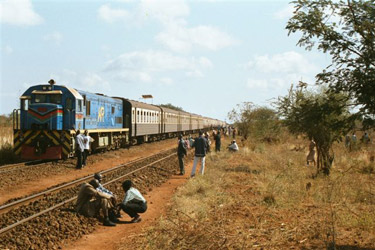 …Det politiske landskab
Valg, men magten fastholdes

Korruption og etniske skillelinjer
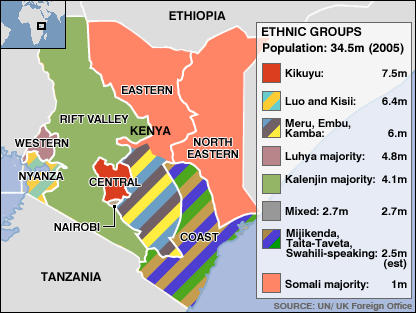 PEV – Post Election Violence 07/08

2010: Fra asken kom en ny forfatning

Deling af magten:Uafhængige kommissioner, decentralisering, direkte valg, borgerindflydelse, bill of rights
Kenya Udvikling og Udfordringer
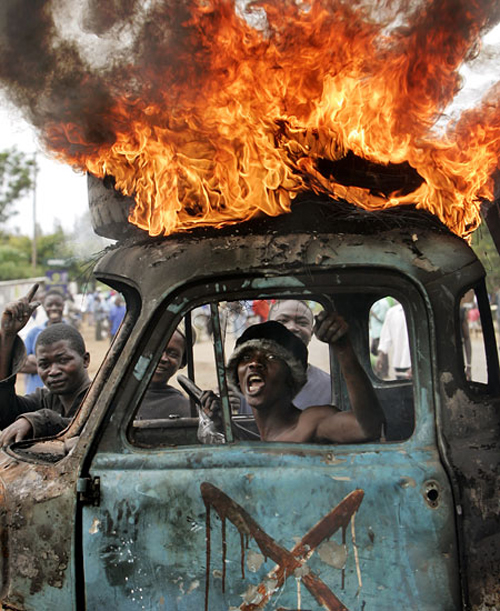 Valg 2013
Kan nye flasker skabe bedre vin?
Tyranny of numbers – etnicitet er afgørende
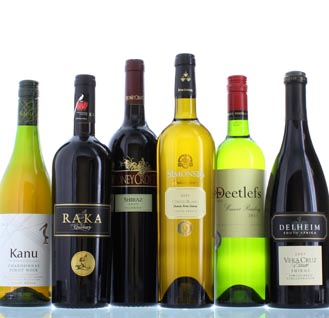 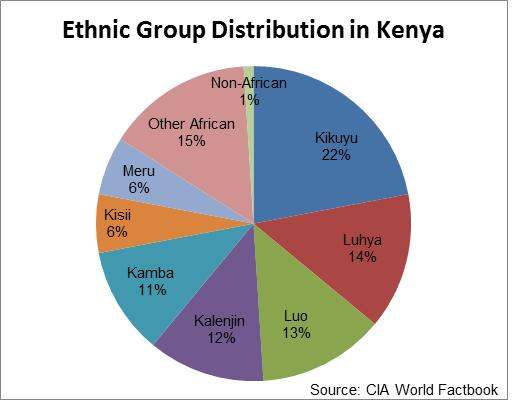 Sektorernes størrelse
Den økonomiske dynamik og den skæve placering af kraftcentre 

Underpræsterer : landbrug og fremstillingserherv

Overpræsterer: ICT og finansielle sektor 

Samlede billede viser behov for forbedringer – sammenlignet med andre lande
Kenya i dag
Employment rate in %shown geographically
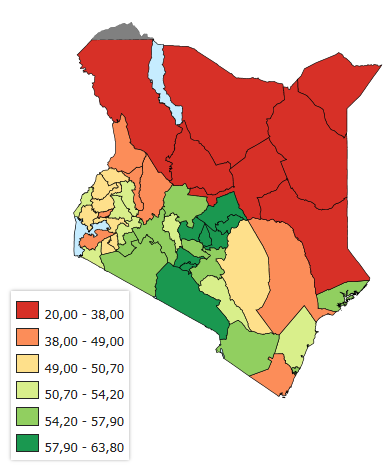 [Speaker Notes: Lagkage  sektorernes størrelse]
Forretningsmiljø
Doing Business in Kenya 2016 

					2015		2016
Globale ranking 			129               108
Start af ny forretning               	148		 151
Sikre byggetilladelse		152                149
Opnå kredit			118                  28
Betale skat 				 99                  101
Korruption
Energi
Energi forsyning :
						      Afrika    Kenya 
Befolkning uden adgang til el mio.  :     634          35

Andel med adgang til el  %                     32	  20

Bybefolkning %			           59        60

Landbefolkning %				 17          7
Energi
Energi
Lake Turkana Wind Power Project issues:

Power purchase agreement
Socio - economic studies  
Wayline - 
Switchgear 
Kenya’s creditworthiness
Udfordringer:
Ulighed(!) En begrænsende faktor –økonomisk, geografisk, kønsmæssigt, etnisk
Omkostninger – korruption, energi, lønninger, transport
   Sundhed
Uddannelse
[Speaker Notes: Diagram  42 % af befolkningen lever under fattigdomsgrænsen 
Korruption: Transparancy International index 
Sundhed: Børne- og mødre dødelighed  tidslinje 
Uddannelse: Dels mellem piger og drenge primary and secondary school]
Obama knows…
https://www.youtube.com/watch?v=cSbv-fsLdgM
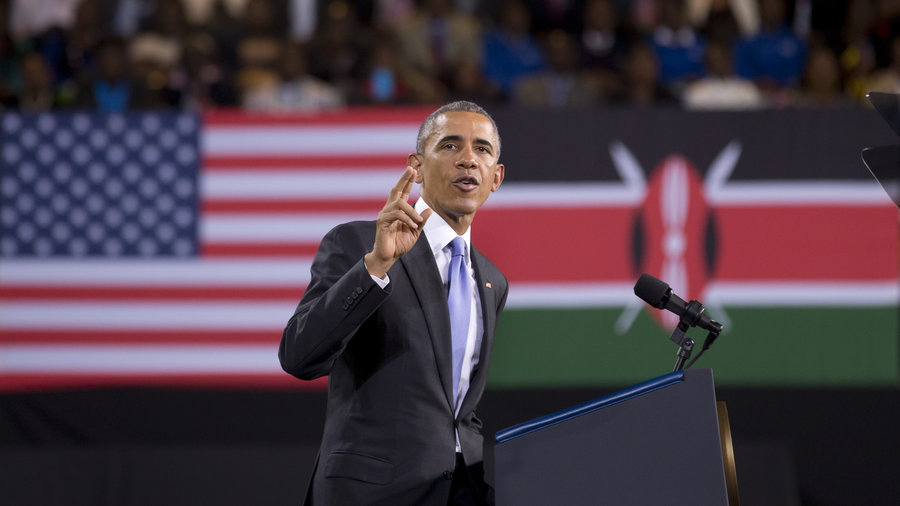 Will we reach Copenhagen?
Tak for i dag!